Nursing Theorists:Hildegard PeplauRosemarie Rizzo Prase
Athabasca University
Nurse 608
Jenny Redpath
July 2019
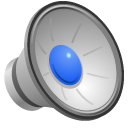 Comparison of Two Nursing Theories
Hildegard Peplau
Theory of Interpersonal Relational Practice
Rosemarie Rizzo Parse
Theory of Humanbecoming
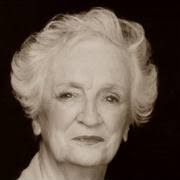 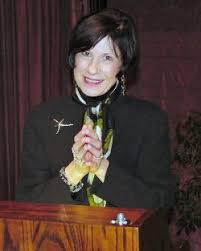 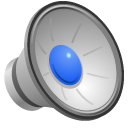 Image retrieved from https://upclosed.com/people/hildegard-peplau/
Image retrieved from: https://www.humanbecoming.org/rosemarie-rizzo-parse
Theory of Interpersonal Relational Practice (IRP)
This theory was developed and presented in Peplau’s book Theory of Interpersonal Relations in 1952.  It is considered a middle range theory, as it is more concrete in its application. The theory was influenced by philosophers and medical professionals Henry Stack Sulivan, Percival Symonds, Abraham Maslow, and Neal Elger Miller. 


(Bredow, T. Peterson, S., 2009)
(Nursingtheory. Org,  (2019)
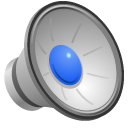 Premise of IRP theory
The theory of psychodynamic nursing is to help the patient develop an understanding of their health needs and work in collaboration with the nurse to address a common goal. The nurse and client work together to become more knowledgeable about the care process. 

(Nursingtheory.org, 2019)
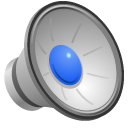 Six Common Roles of the Nurse in IRP
Stranger
Teacher
Resource person
Counselor 
Surrogate
Leader
Peplau acknowledges that the nurse is not limited to these roles
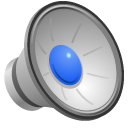 (Nursingtheory.org, 2019)
Sisler, Lindsay, (2016)
Sequential Phases IRP
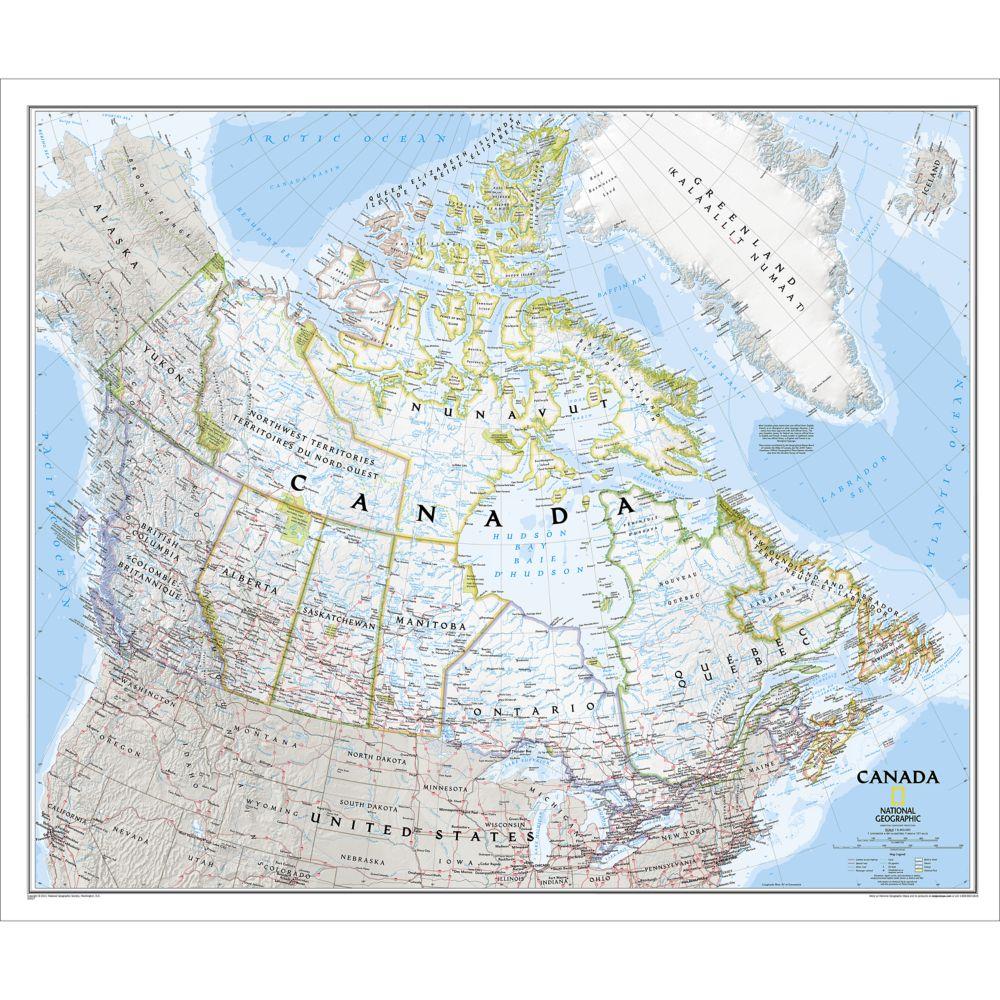 Orientation
This phase starts with the introduction of the nurse and patient, previous strangers now in a therapeutic relationship to assist the patient. This is the assessment phase in which the nurse begins to develop understanding of the patient's’ health and situation
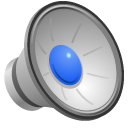 (Nursingtheory.org, 2019)
Sequential Phases IRP
Identification
The appropriate assistance is determined with the help of the nurse-patient relationship. The patient feels a sense of belonging, elements of trust are established and a nursing care plan is often developed.
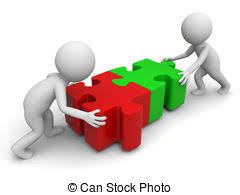 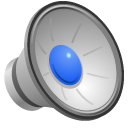 (Nursingtheory.org, 2019)
Sequential Phases IRP
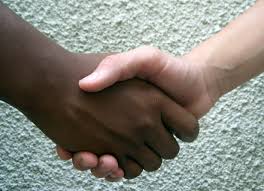 Exploitation
During this phase the nurse and patient look at problem-solving options. The therapeutic relationship allows the patient to be in partnership to address health issues. This is the implementation of the nursing care-plan
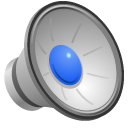 (Nursingtheory.org, 2019)
Sequential Phases IRP
Resolution
It is the termination of the therapeutic relationship. The patient’s needs have been assessed, problem-solving has been implemented and the patient’s health has been addressed. A healthier status has been achieved. The nurse and patient may evaluate the relationship and reassess the situation based on the goals set during the identification phase.
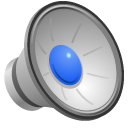 (Nursingtheory.org, 2019)
Qualities of a therapeutic relationship IRP
Presence
Congruency
Respect
Self-esteem
Value
Clarification
Empathy
Forgiveness
Trust
Empowerment
Patient centered objectives and goal
Insight
Openness
Unconditional positive regard
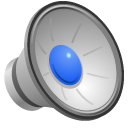 Hochberger, J.  and Lingham ,B. (2017)
Theory of Humanbecoming
Humanbecoming theory (HB) focuses on the quality of the human’s individual phenomenology known as a human science, whereas, previous theories had been rooted in natural science. HB was designed as an alternative to the bio-psycho-social-spiritual model, and yet still incorporated those concepts through the Totality Paradigm.

Humanbecoming.org (2019)
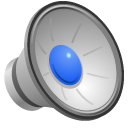 Assumptions of HB
Assumptions about humans and becoming:
The human is coexistent while co-constituting rhythmical patterns with the universe
The human is open, freely choosing meaning in a situation, as well as bearing responsibility for decisions made
The human is transcending multidimensional with the possibles
Becoming is unitary with human-living-health
Becoming is a rhythmically co-constituting the human-universe process
Becoming is the human's patterns of relating value priorities
Becoming is an intersubjective process of transcending with the possibles



                                                     Humanbecoming.org (2019)
                                                     Image retrieved from  http://metabiomics.com/new-health-sciences-frontiers-in-metagenomics-and-the-human-microbiome/
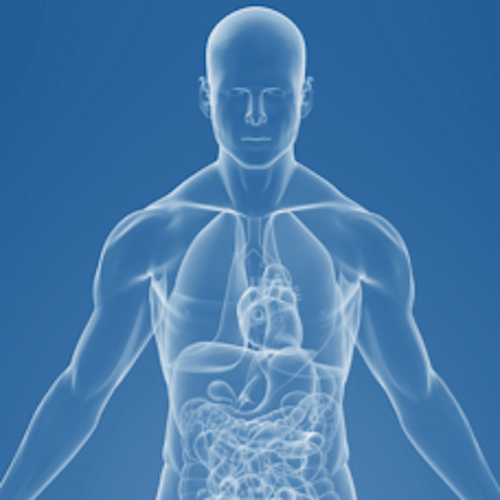 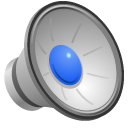 Themes
Meaning
Humans are freely choosing personal meaning of health situations. This meaning is co-created with the environment (which includes the nurse)
Rhythmicity
A mutual process of rhythmicity is being created with the individual, universe and the environment
Transcendence
Is an ongoing experience of transformation, happening at many levels and has myriad possibilities for outcomes
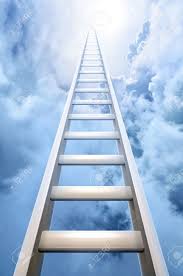 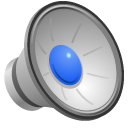 Humanbecoming.org (2019)
Differences
Interpersonal Relational
Humanbecoming
Middle range theory, applicable to direct nursing care
Quantifiable and comparable to other nursing theories
Is linear in that phases take place in sequence
Middle range theory, however abstract, difficult to apply to acute or critical care
Difficult to compare because it is based on lived experience
Is evolutionary in that it flows depending on the individual’s experience
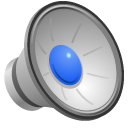 Similarities
Both theories are patient centered and are designed to honour the desires, needs and experiences of the individual
The theories capture the importance of autonomy and phenomenology of the patient or individual
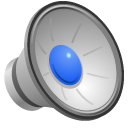 Resources
Canadian Nurses’ Association. (2017). Code of Ethics.  Retrieved June 29, 2019 https://www.cna-aiic.ca/~/media/cna/page-content/pdf-en/code-of-ethics-2017-edition-secure-interactive.pdf?la=en
Bredow, T. & Peterson, S. (2009).  Middle range theories: application to nursing research. Lippncott Williams & Wilkins.Philiadelphia
Fernandes, S. & Naidu, S. (2017). Promoting Participation in Self Care Management among Patients with Diabetes Mellitus: An Application of Peplau's Theory of Interpersonal Relationships.  International Journal of Nursing Education. 9, 129-134.
Hochberger, J. M.  & Lingham, B. (2017).  Utilizing Peplau's interpersonal approach to facilitate medication self-management for psychiatric patients. Archives of Psychiatric Nursing, 31, 122-124.
Nursingtheory. org  (2019).  Retrieved from http://www.nursing-theory.org Accessed June 21 2019.
Peplau, H. (1952). Interpersonal relations in nursing: a conceptual framework of reference for psychodynamic nursing. New York. G.P Putman. 
Sisler, L. (2016, September 19). Hildergar Peplau Theory. Retrieved from https://www.youtube.com/watch?v=4Qon7nD3ISY
Ursel, K. (2015). Theory to practice: the humanbecoming leading-following model. Nursing Science Quarterly. 28, 28-33, doi: 10.1177/0894318414558618